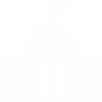 CITZ
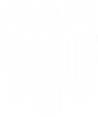 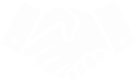 Digital Identity in British Columbia
BC Services Card
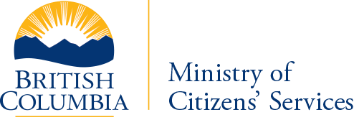 Topics
Where we started and where we are
What we have: BC’s Identity Assets
How it works: Online Activation
Video Orientation
Unlocking the Value: Serving BC Citizens and Businesses
Our Results
2
B.C.’s Vision
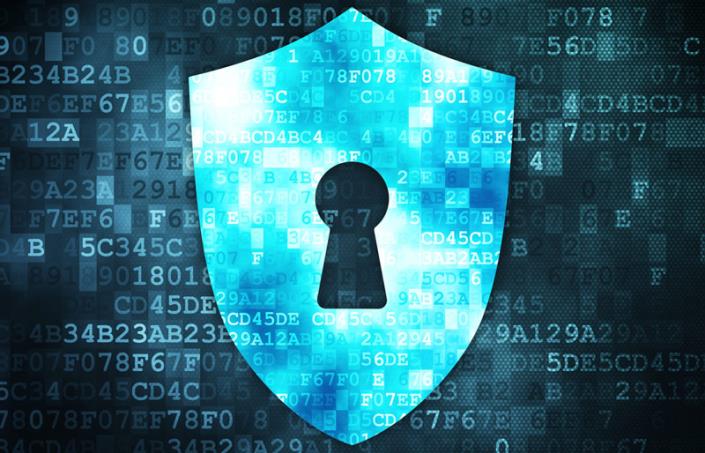 For citizens to safely and securely access multiple government services, both in-person and online, through the creation of a security-enhanced photo ID.
Where We Started: BC's Trigger Event
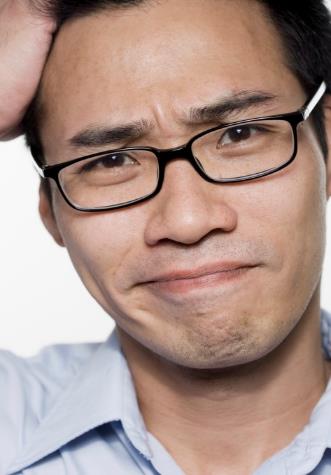 Citizens Services  - Corporate Enabler: Access to Services
Ministry of Health
CareCard replacement and Medical Services Plan 
re-enrollment
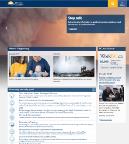 Replacement
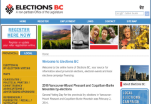 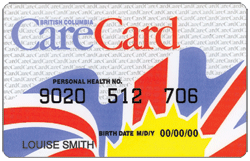 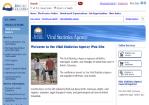 9 million cards issued and active for 4.5 million people
Most costly and important service government provides
4
What we learned: Why are Driver’s License processes so robust?
Why are fraudulent passports and licenses available from black market?
Staff trained in fraud detection – documents, but also, how people present and interact
Security features of the plastic itself
Security and control of card manufacturing – treated like printing money, secure dedicated facility, specialized machines etc..
Facial recognition on digital photos to catch account take over and fraud
Manual verification of each card by experienced staff – flag anomalies and suspicion when photos, names, addresses etc do not "look right"
Building Blocks
Legislation and Regulations
Partnerships
Governance and Oversight
Service Delivery
Public Consultation and Communications
Technology
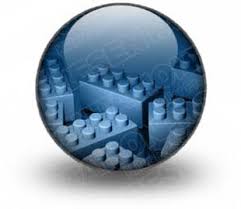 Where We Are
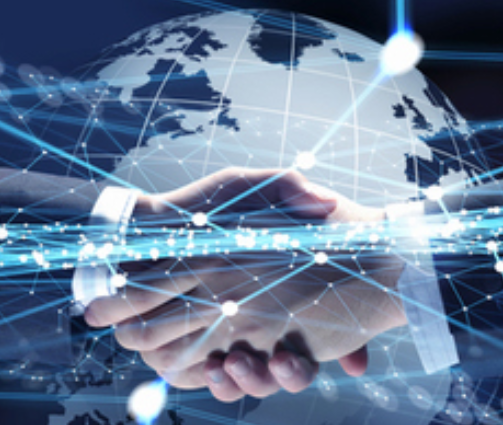 CareCard replacement as evidence of enrolment in Medical Services Plan

In-person access to services 

Online access to services

Built on card chip technology
3 partners, 1 card
Health
CareCard replacement and 
Medical Services Plan Renewal
Citizens Services
Trusted identity to transform services
ICBC
Drivers License
 Gov’t Issued ID
Card Production
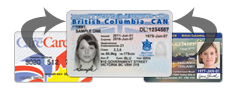 High Assurance Credential
in person verification tied to
foundational identity documents
7
Building Blocks: Public Consultation
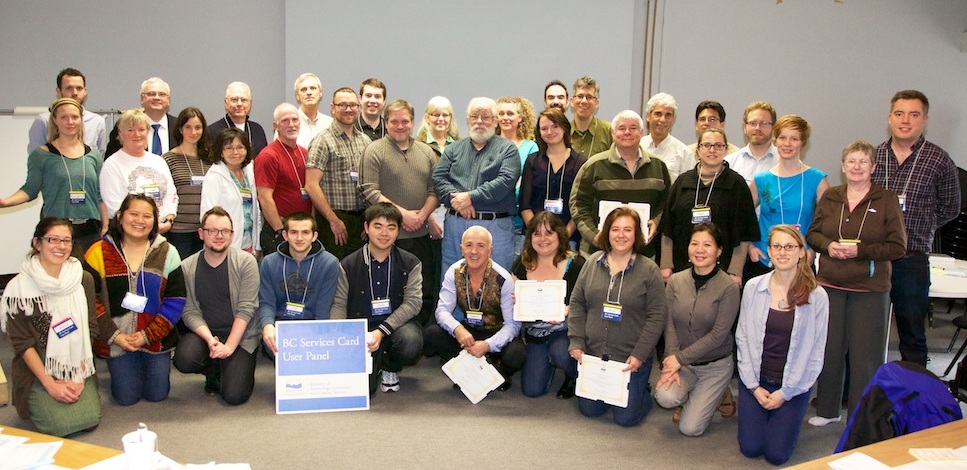 The BC Services Card:  Three Types
Photo Card
Combo Card
Non-Photo Card
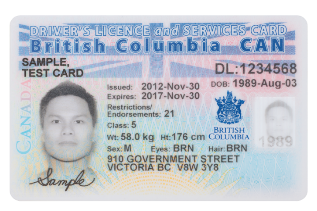 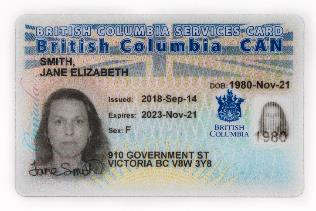 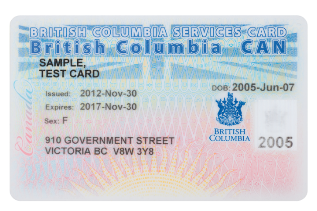 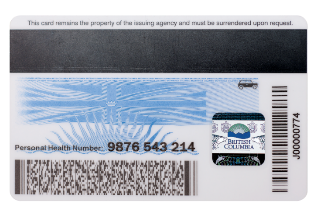 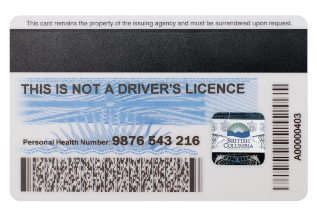 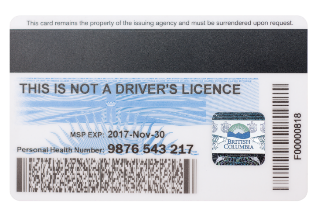 We Learned …
Complete initial enrollment in an affordable and publicly acceptable way

Name Mismatch

Gender

Vulnerable people
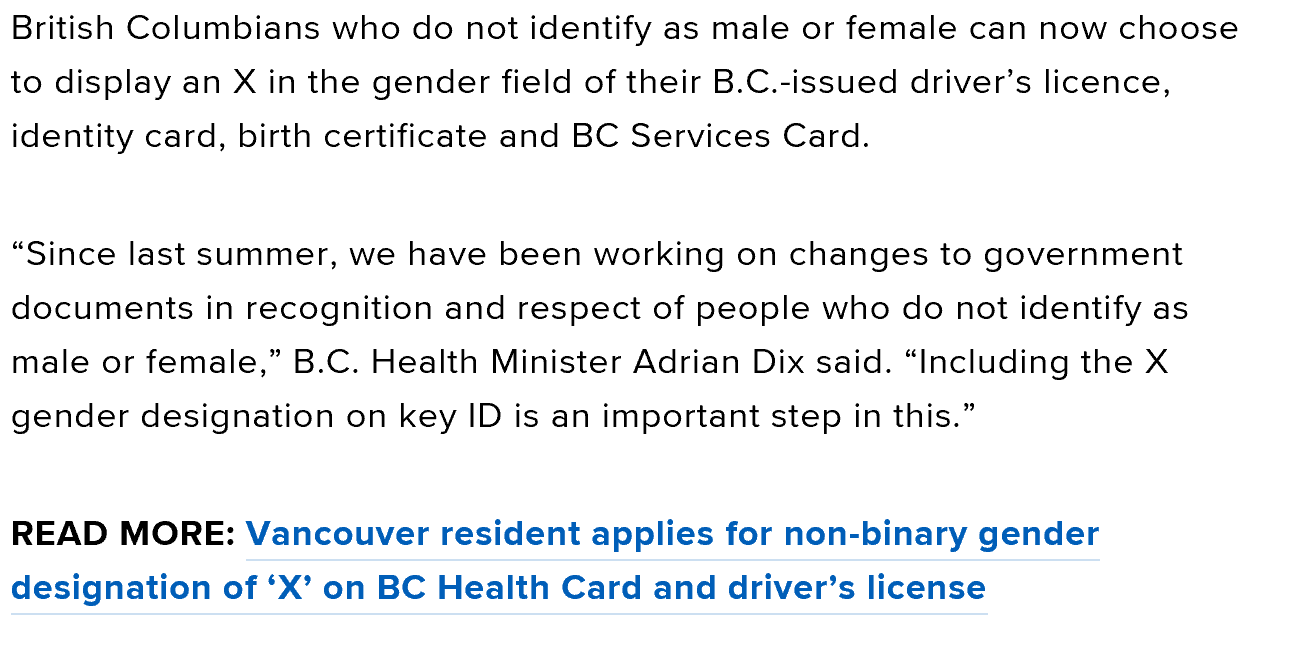 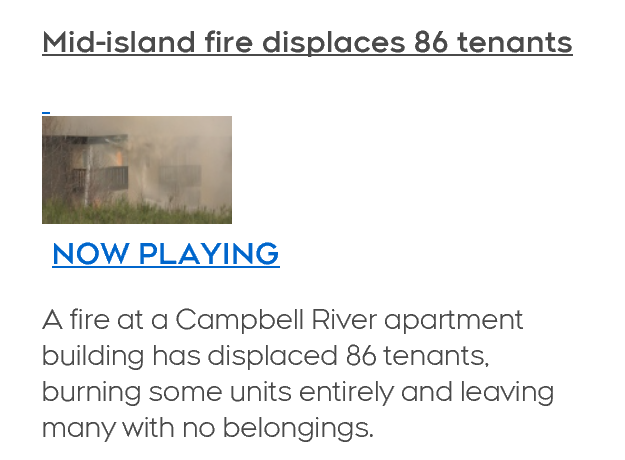 Our Identity Assets
Data for 4.75M identities
Privacy by design
In-person renewal cycle established
High assurance credential
Identity assurance service
Security 
Provincial Identity Program
Mobile technology
Key enabler of digital government
11
How it works:  Online
Online: Mobile phone and 2nd factor
Enabling Verify by Video (live or send video)
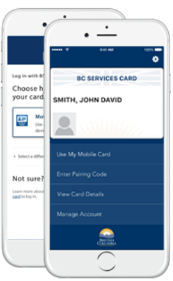 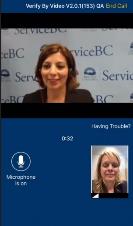 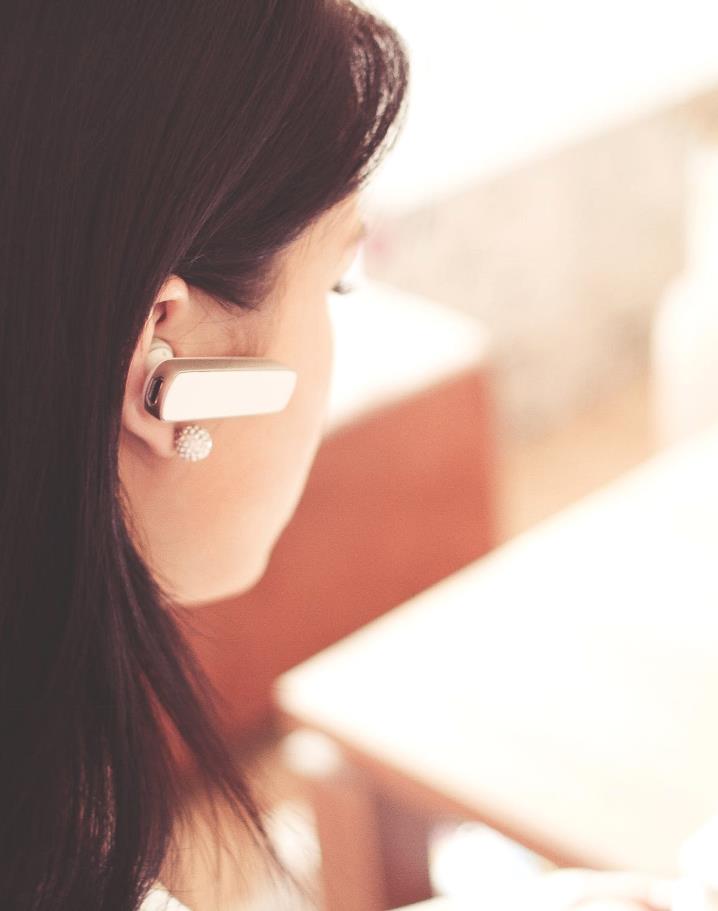 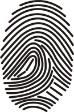 Device fingerprint 
or 
Phone passcode
Digital Identity Verification
We cannot compromise the integrity of initial enrollment as we activate digital services
12
Demo - Verify by VideoCitizen setting up mobile card using live video option
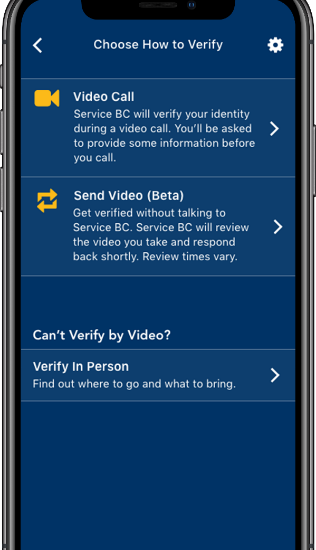 Demo
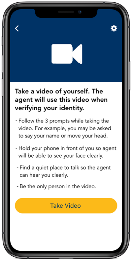 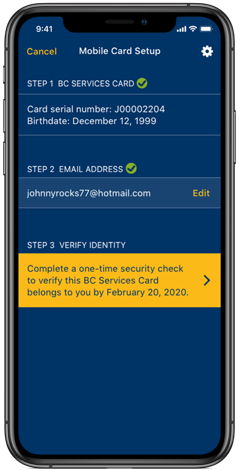 Citizen setting up mobile card with send video option
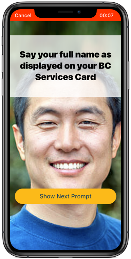 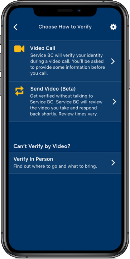 Goals:
CITZ is at a pivotal moment, 
poised to unlock the true value of a trusted, secure, and digitally enabled identity program – the kind of transformation that was originally envisioned.
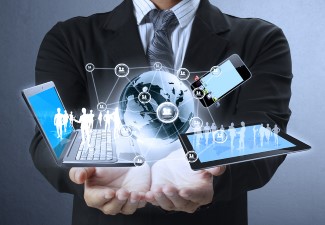 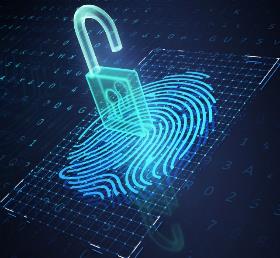 Our Digital Online Services
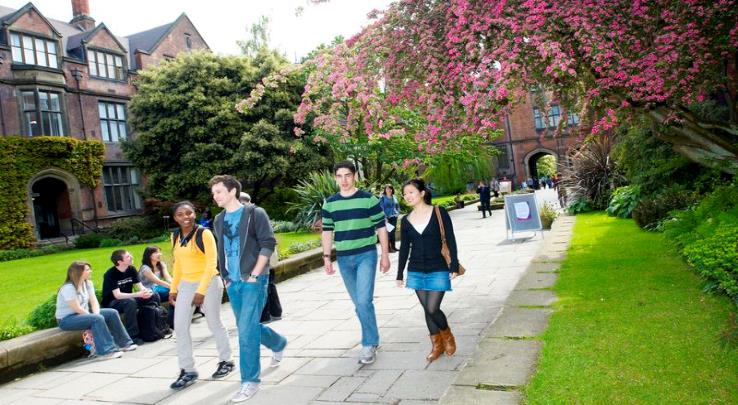 April 3, 2018 – Advanced Education Skills and Training StudentAid BC was the first major public-facing service launch with BC Services Card

Mobile card was launched 

To date 55,000 students have gone through the identity verification process and activated their card to log in to StudentAid BC to apply for funding and track their application.
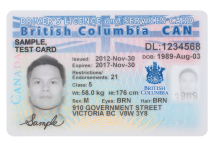 Services
Apply for student loans
Individual
Pay for government services
Professional
Access Canada Revenue Agency tax information
Identity proof workers 
and register biometrics
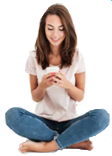 Access personal health records (medication history)
Workers’ consent for criminal record check including Cannabis
Access personal Freedom of Information (FOI) results
Physician access to CareConnect, patients’ records and waitlists
Online Divorce Assistant
Health professionals enrollment and access to PharmaNet
Apply for services in the natural resource sector
Trans trade contractors access  to pay, benefits &  leave system
School registration, transcripts and Personal Education Number (PEN)
Cooperatives submit annual filings
 to government
Register and receive support for Emergency Support Services
Health professionals enroll to see  medication histories and more
Access Employment Insurance and Old Age Security benefits
Submit Vehicle Inspection Reports to Vehicle Safety BC
17
BC Services Card Results
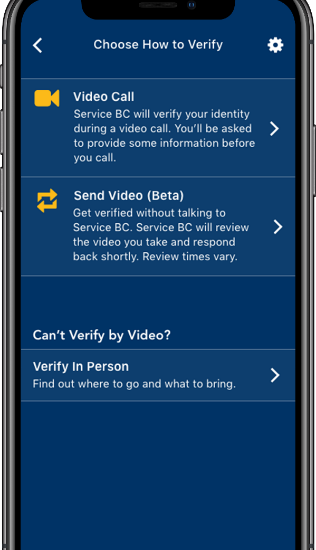 4.75M British Columbians have a BC Services Card
17 programs launched; 12 active projects in progress
118,000 citizens accessing government services using BC Services Card
Over 100,000 Verify by Video activations 
93% positive citizen app store feedback about the BC Services Card online experience
Lessons Learned
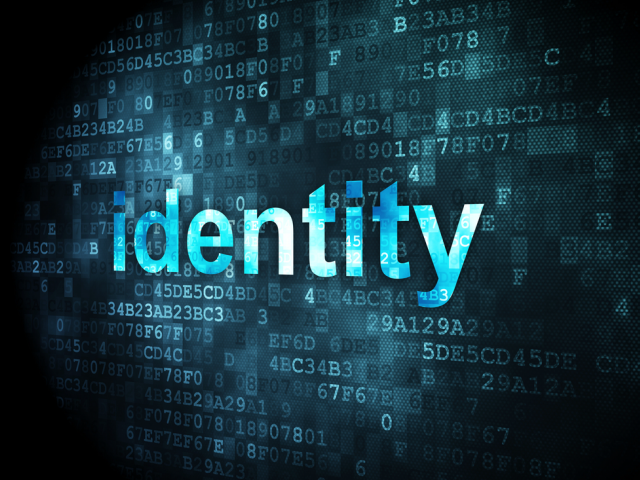 The integrity of the processes are critically important

It’s complex

Partnerships are critical

Use existing processes

Always bring the public along

It’s a Journey…
Questions/Discussion
20